Geometria descrittiva dinamica
Indagine insiemistica sulla doppia proiezione ortogonale di Monge
OPERAZIONI DI RIBALTAMENTO
RIBALTAMENTO DEL  PIANO GENERICO PARALLELO ALLA LINEA DI TERRA
Il disegno di copertina
 è stato eseguito 
nell’a. s. 2004/05

da 
Giovannelli Francesca
della classe 1C

del Liceo Artistico Statale
«G. Misticoni» di Pescara
 
per la materia 

Discipline geometriche 

del corso sperimentale
«Progetto Leonardo»

Insegnante:
 Prof. Elio Fragassi
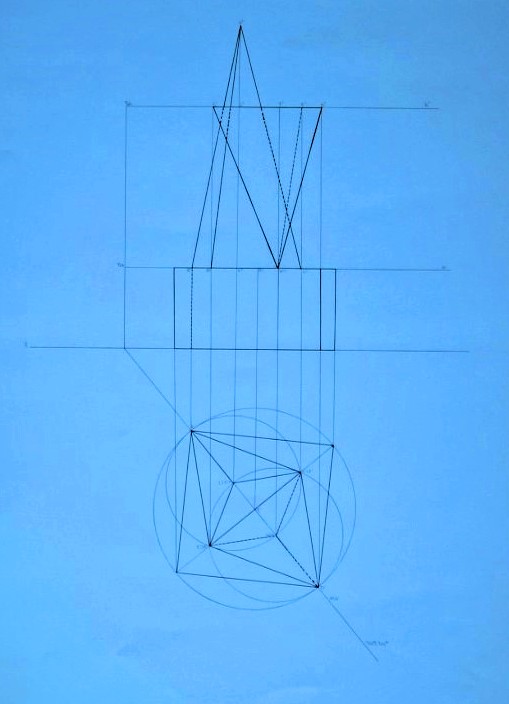 Indice
1
Ribaltamento di un punto su p1 e p2
Ribaltamento di un segmento su p1 e p2
2
Ribaltamento di un triangolo su p1 e p2
3
Per accedere alle pagine selezionare il numero
Il materiale può essere riprodotto citando la fonte
Autore   Prof. Arch. Elio Fragassi
Torna a indice
GEOMETRIA DESCRITTIVA DINAMICA – RIBALTAMENTO  DEL PIANO GENERICO PARALLELO LT
Ribaltamento su p1
Ribaltamento su p2
Sia assegnato un punto A(A’, A’’) appartenente al piano a(Ðp1Ðp2 // lt)
t2b
t2b
t2a
t2a
T2r
T2r
Per definire la posizione di a nel diedro lo intersechiamo con il piano b(^p1^p2) individuando t3a che determina dimensione e posizione del piano a all’interno del diedro
(T2r)
(t2a)
A’’
t3a
t3a
A’’
A
r’’
r’’
r
Ribaltamento su p1
lt
lt
A
Per determinare il ribaltamento del punto A su p1 lo facciamo appartenere alla retta r(T1r,T2r) immaginando di assumere t1a come asse di rotazione
r
(t1a)
(T1r)
r’
r’
A’
A’
t1a
t1a
T1r
T1r
Riportando da t1a (asse di rotazione) la grandezza di t3a  nello spazio del diedro si determina la posizione di (t2a)
t1b
t1b
Ribaltamento su p2
Si esegue il medesimo procedimento assumendo come asse di rotazione la traccia t2a
Per determinare il ribaltamento del punto A su p2 lo facciamo appartenere alla retta r(T1r,T2r) immaginando di assumere t1a come asse di rotazione
Determinato (T2r) su (t2a) si disegna la retta r reale dove proiettandovi A’’ si definisce la posizione reale del punto AÎr ribaltato su p1
Riportando da t2a la grandezza di t3a  nello spazio del diedro si determina la posizione di (t1a)
Determinato (T1r) su (t1a) si disegna la retta r reale dove proiettandovi A’ si definisce la posizione reale del punto AÎr ribaltato su p2
Torna a indice
GEOMETRIA DESCRITTIVA DINAMICA – RIBALTAMENTO  DEL PIANO GENERICO PARALLELO LT
Ribaltamento su p1
Sia assegnato un segmento AB(A’B’, A’’B’’) appartenente al piano a(Ðp1Ðp2 // lt
Ribaltamento su p2
t2b
t2b
t2a
t2a
T2r
T2r
Per definire la posizione di a nel diedro lo intersechiamo con il piano b(^p1^p2) individuando t3a che determina dimensione e posizione del piano a all’interno del diedro
(T2r)
(t2a)
A’’
A’’
t3a
t3a
A
r’’
Ribaltamento su p1
r’’
r
B’’
B’’
Per determinare il ribaltamento del segmento AB su p1 lo facciamo appartenere alla retta r(T1r,T2r) immaginando di assumere t1a come asse di rotazione
lt
lt
A
B
r
(t1a)
(T1r)
B
r’
r’
A’
A’
B’
B’
t1a
t1a
T1r
T1r
Riportando da t1a (asse di rotazione) la grandezza di t3a  nello spazio del diedro si determina la posizione di (t2a)
t1b
t1b
Ribaltamento su p2
Si esegue il medesimo procedimento assumendo come asse di rotazione la traccia t2a
Per determinare il ribaltamento del segmento AB su p2 lo facciamo appartenere alla retta r(T1r,T2r) immaginando di assumere t2a come asse di rotazione
Determinato (T2r) su (t2a) si disegna la retta r reale dove proiettandovi A’’e B’’ si risolve la posizione reale del segmento ABÎr ribaltato su p1
Riportando da t2a la grandezza di t3a  nello spazio del diedro si determina la posizione di (t1a)
Determinato (T1r) su (t1a) si disegna la retta r reale dove proiettandovi A’ e B’ si definisce la posizione reale del segmento ABÎr ribaltato su p2
Si noti come l’operazione di ribaltamento dia lo stesso risultato sia che si faccia su p1 che su p2
Torna a indice
GEOMETRIA DESCRITTIVA DINAMICA – RIBALTAMENTO  DEL PIANO GENERICO PARALLELO LT
Sia assegnato un triangolo ABC(A’B’C’,A’’B’’C’’) appartenente al piano a(Ðp1Ðp2 // lt)
Ribaltamento su p1
Ribaltamento su p2
t2b
t2b
T2s
t2a
t2a
T2r
T2r
Per definire la posizione di a nel diedro lo intersechiamo con il piano b(^p1^p2) individuando t3a che determina dimensione e posizione del piano a all’interno del diedro
T2s
s’’
s’’
r’’
(T2r)
(t2a)
(T2s)
s
A’’
t3a
t3a
A’’
A
s
Ribaltamento su p1
r’’
C’’
C’’
r
B’’
B’’
Per determinare il ribaltamento del triangolo ABC su p1 facciamo appartenere due lati alle rette r(T1r,T2r) e s(T1s,T2s) immaginando di assumere t1a come asse di rotazione
C
lt
lt
A
B
r
C
(t1a)
(T1s)
(T1r)
B
C’
r’
r’
A’
A’
C’
s’
s’
B’
B’
Riportando da t1a (asse di rotazione) la grandezza di t3a  nello spazio del diedro si determina la posizione di (t2a)
t1a
t1a
T1s
T1s
T1r
T1r
t1b
t1b
Ribaltamento su p2
Si esegue il medesimo procedimento assumendo come asse di rotazione la traccia t2a
Per determinare il ribaltamento del triangolo ABC su p2 facciamo appartenere due lati alle rette r(T1r,T2r) e s(T1s,T2S) immaginando di assumere t2a come asse di rotazione
Determinati (T2r) e (T2s) su (t2a) si disegnano le rette r ed s reali dove proiettandovi A’’,B’’e C’’ si definisce la posizione reale del triangolo ABCÎa ribaltato su p1
Riportando da t2a la grandezza di t3a  nello spazio del diedro si determina la posizione di (t1a)
Determinati (T1r) e (T1s) su (t1a) si disegnano le rette r ed s reale dove proiettandovi A’,B’e C’ si definisce la posizione reale del triangolo ABCÎa ribaltato su p2
Si noti come l’operazione di ribaltamento dia lo stesso risultato sia che si faccia su p1 che su p2
Torna a indice
Per maggiore completezza ed approfondimento degli argomenti si può consultare il seguente sito

https://www.eliofragassi.it/